RAPPORTO CULTURA/AMBIENTE NATURALE
La cultura si adatta all’ambiente in cui si insedia
Nel contempo l’uomo modifica il suo ambiente
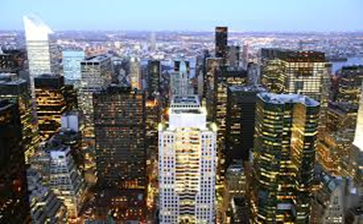 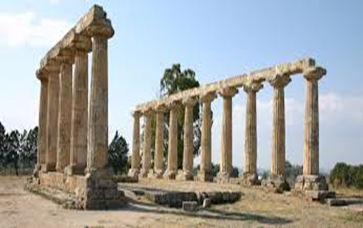 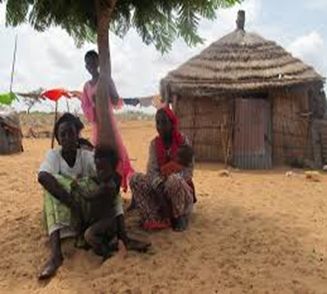 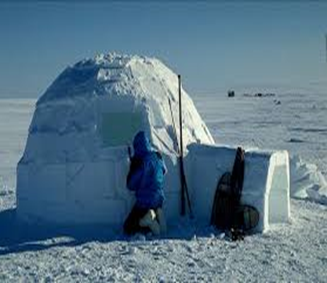 20
OPERATO DELLA CULTURA
21
LA CULTURA SINTETICAMENTE…
Umana – gli animali compongono campi sociali; la loro comunicazione rimane di natura richiestivo -relazionale
Condivisa – collettiva
Configurazione immaginata e controllata
Più funzionale dell’adattamento genetico 
Appresa – non geneticamente determinata (imitazione; educazione; gesto e comunicazione non verbale; proverbi; modi di dire; tradizione…)
Non sopravvive se non comunicata
22
E CONCERNE…
1. Ciò che gli individui pensano (versante cognitivo ed etico/normativo)
Credenze, concetti, opinioni sull’immagine del mondo, linguaggi per descriverlo, cosmologie, sistemi religiosi, …
Rappresentazioni di come il mondo «dovrebbe» o «non dovrebbe» essere, canoni del lecito, dell’illecito, di ciò che è morale o immorale, del desiderabile e dell’orrido
2. Ciò che gli individui fanno (versante comportamentale e pratico)
Costumi e abitudini acquisite all’interno della comunità, convenienti in date situazioni; regole tradizionali che possono riguardare cibo, abbigliamento, relazioni…
3. I materiali che producono («cultura materiale»)
Artefatti, prodotti oggettivati del lavoro umano, oggetti frutto dell’ingegno e delle esigenze umane nel processo di adattamento all’ambiente, incluse arte e quotidianità
23